Transgenik Hayvanlar

İlaç üretimi amacı ile düzenlenen hayvanlar (kan, idrar ya da süt içerisinde Genetik olarak düzenlenmiş biyoaktif moleküllerin-kan pıhtılaşma faktörleri, laktoferrin, hemoglobin, insülin, büyüme hormonları, antijenler, monoklonal antibadiler, kolesterol oksidaz, sistik fibrozis tedavisinde kullanılan Regülatör, alfa-1-antitripsin). Büyük çoğunluğu pazara arz aşamasındadır.

Yağsız et üretimi amacı ile düzenlenen hayvanlar (domuzlarda beklenmeyen yan etkiler oluştu, deneme aşamasında).

Transplant organ üretimi amacı ile düzenlenen    hayvanlar(domuz gibi verici hayvanlar 10 yıldır geliştiriliyor. Ancak henüz ticari uygulaması yok)
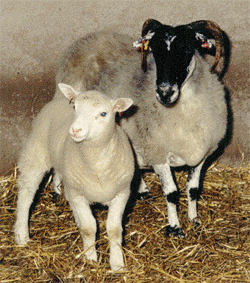 Hastalık dirençli hayvanlar(tavuk ve hindilerde viral hastalıklara karşı dirençli türler geliştirildi) Pazara arz aşamasına ulaşıldı.

Genetik olarak düzenlenmiş balıklar ve kabuklular: İnsan ve domuzlardan balık ve kabuklulara büyüme hormonları genlerinin aktarımı ve ifadesi başarıldı. Ayrıca hastalıklara dirençlilik balık türlerinde geliştirildi. Markete sunum aşamasına ulaşıldı.

Zirai sistemlerde kullanılmak amacı ile düzenlenen sinekler: Tarım zararlılarına karşı predatör olarak geliştirilmiş böceklerin saha denemeleri yapılmaktadır. Ticari kullanımı yok.
Transgenik Bakteriler

İneklerde süt verimini stimüle eden, inek büyüme hormonu (BGH) ve diğer hormonları üreten bakteri türleri.
 İnsülin ve interferon gibi ilaçları üreten bakteri türleri.
 Rennet gibi endüstriyel açıdan önem taşıyan birçok hayvansal ve bitkisel enzimi üreten bakteri türleri.
 fermente süt endüstrisinde starter kültür olarak kullanılan ve ticari açıdan önem taşıyan özellikleri düzenlenmiş bakteri türleri.
Pestisit olarak kullanılan bakteri türleri. 
Gıda katkı maddelerinin (aroma, renk ve tat bileşikleri, stabilizatörler, kıvamlaştırıcılar, vitaminler ve amino asitler  gibi) üretiminde kullanılan bakteri türleri.
Petrol ürünlerinin arıtımı, çevresel arıtım ve madencilikte kullanılan bakteri türleri. 
Bu transgenik bakterilerin büyük çoğunluğu ticari kullanıma sunulmuştur.